Tập làm văn
Luyện tập miêu tả
Các bộ phận của cây cối
Các em hãy đọc hai đoạn văn tả lá bàng và cây sồi già:
a/ Tả lá cây :           Lá bàng
Có những cây mùa nào cũng đẹp như cây bàng. Mùa xuân, lá bàng mới nảy trông như những ngọn lửa xanh. Sang hè, lá lên thật dày, ánh sáng xuyên qua chỉ còn là màu ngọc bích. Khi lá bàng ngả sang màu lục, ấy là mùa thu. Sang đến những ngày cuối đông, mùa của lá rụng, nó lại có vẻ đẹp riêng. Những lá bàng mùa đông đỏ như đồng ấy, tôi có thể nhìn cả ngày không chán. Năm nào tôi cũng chọn lấy mấy lá thật đẹp về phủ một lớp dầu mỏng, bày lên bàn viết. Bạn có biết nó gợi lên chất liệu gì không? Chất sơn mài.
            Màu lục: Màu xanh sẫm pha vàng
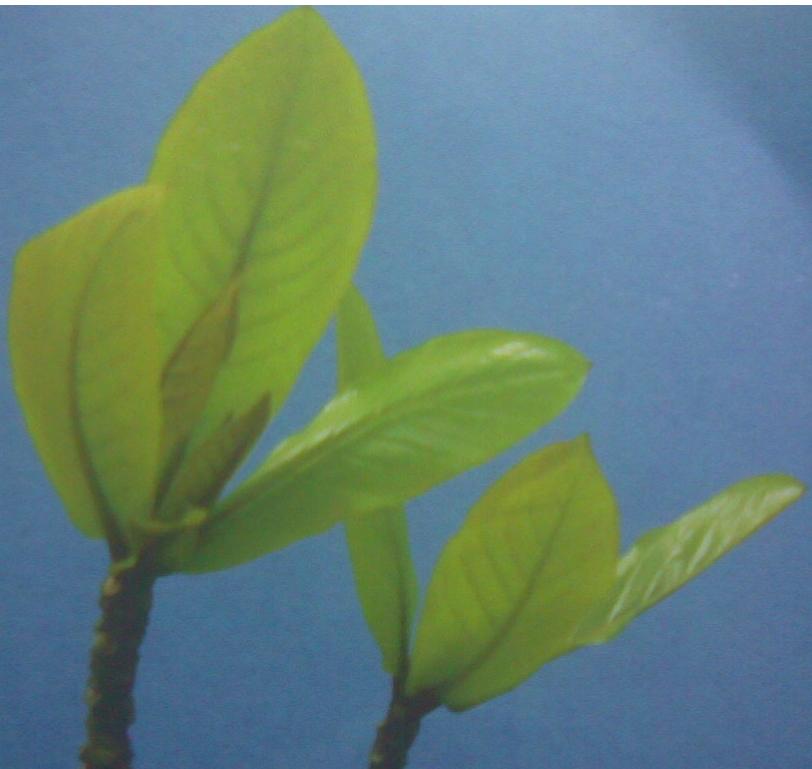 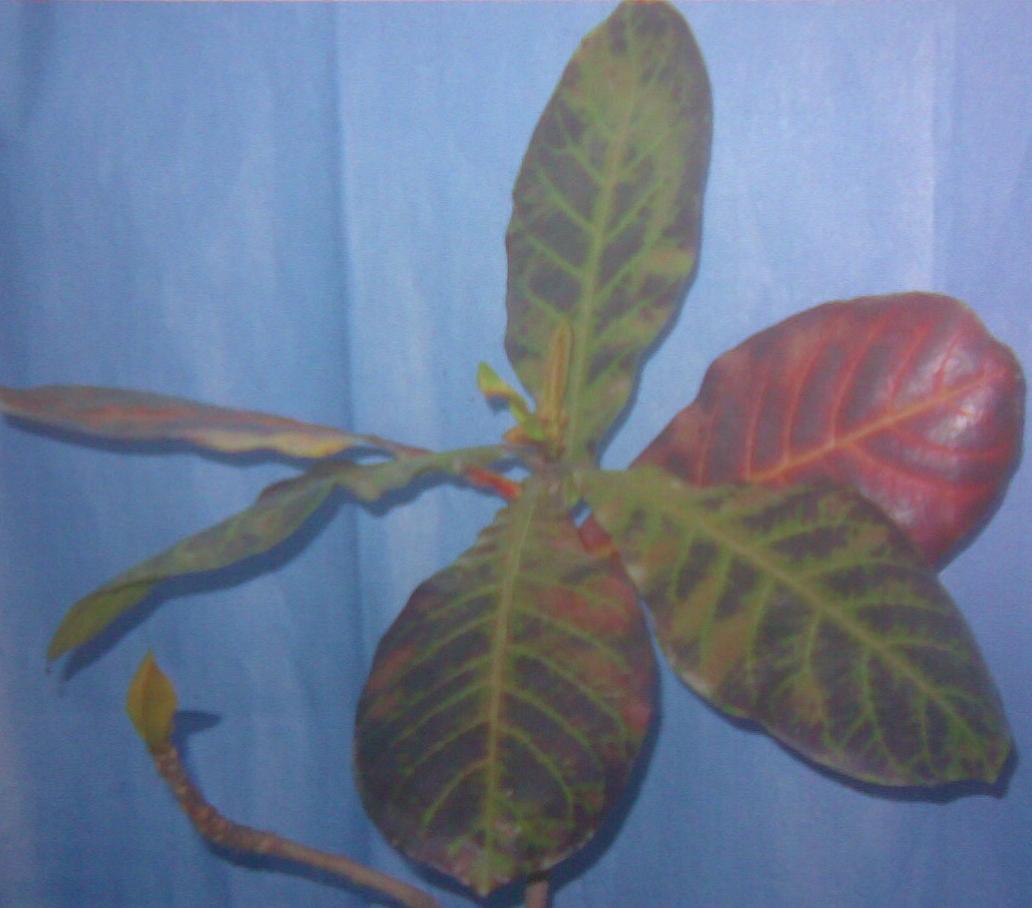 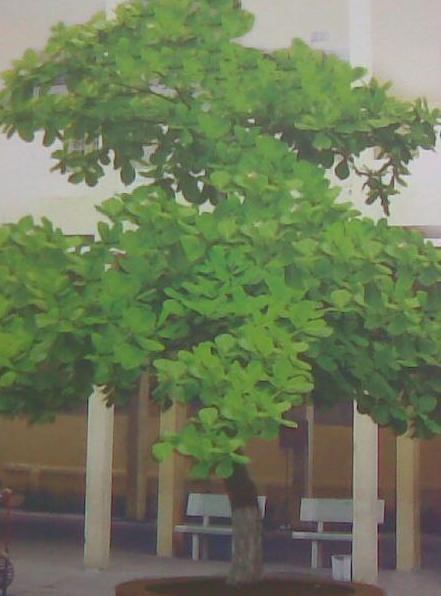 Cây sồi: Cây sinh sống trong khu vực từ các vĩ độ hàn đới tới khu vực nhiệt đới châu Á và châu Mỹ, có lá mọc vòng, với mép lá xẻ thùy ở nhiều loài. Hoa là kiểu đuôi sóc, ra hoa vào mùa xuân.
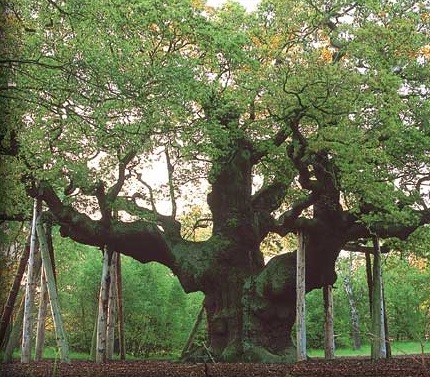 b/ Tả thân cây và gốc cây
Cây sồi già
     Bên vệ đường, sừng sững một cây sồi. Đó là một cây sồi lớn, hai người ôm không xuể, có những cành có lẽ phải gãy từ lâu, vỏ cây nứt nẻ đầy vết sẹo. Với những cánh tay to xù xì không cân đối, với những ngón tay quều quào xoè rộng, nó như một con quái vật già nua cau có và khinh khỉnh đứng giữa đám bạch dương tươi cười.
     Bấy giờ đã là đầu tháng sáu. Mới sau có một tháng, cây sồi già đã thay đổi hẳn, toả rộng thành vòm lá xum xuê xanh tốt thẫm màu, đang say sưa ngây ngất, khẽ đung đưa trong nắng chiều. Không còn thấy những ngón tay co quắp, những vết sẹo và vẻ ngờ vực, buồn rầu trước kia. Xuyên qua lớp vỏ cứng già hàng thế kỉ, những khóm lá non xanh tươi đã đâm thẳng ra ngoài. Thật khó lòng tin được chính cây sồi già cằn cỗi kia đã sinh ra chùm lá non xanh mơn mởn ấy.
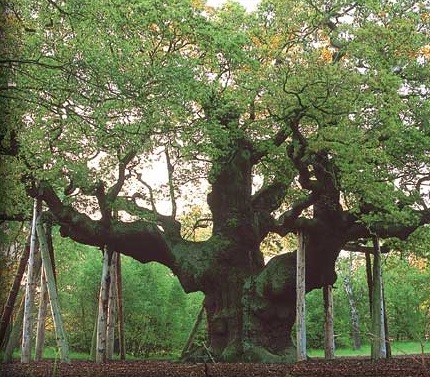 Bài 1 : Cách tả của tác giả trong mỗi đoạn văn có gì đáng chú ý? (tác giả tả bộ phận nào của cây, tả theo trình tự nào, tìm hình ảnh so sánh và nhân hóa?)
Lá bàng
    Có những cây mùa nào cũng đẹp như cây bàng. Mùa xuân, lá bàng mới nảy trông như những ngọn lửa xanh. Sang hè, lá lên thật dày, ánh sáng xuyên qua chỉ còn là màu ngọc bích. Khi lá bàng ngả sang màu lục, ấy là mùa thu. Sang đến những ngày cuối đông, mùa của lá rụng, nó lại có vẻ đẹp riêng. Những lá bàng mùa đông đỏ như đồng ấy, tôi có thể nhìn cả ngày không chán. Năm nào tôi cũng chọn lấy mấy lá thật đẹp về phủ một lớp dầu mỏng, bày lên bàn viết. Bạn có biết nó gợi lên chất liệu gì không? Chất sơn mài.
Cây sồi già
     Bên vệ đường, sừng sững một cây sồi. Đó là một cây sồi lớn, hai người ôm không xuể, có những cành có lẽ phải gãy từ lâu, vỏ cây nứt nẻ đầy vết sẹo. Với những cánh tay to xù xì không cân đối, với những ngón tay quều quào xoè rộng, nó như một con quái vật già nua cau có và khinh khỉnh đứng giữa đám bạch dương tươi cười.
     Bấy giờ đã là đầu tháng sáu. Mới sau có một tháng, cây sồi già đã thay đổi hẳn, toả rộng thành vòm lá xum xuê xanh tốt thẫm màu, đang say sưa ngây ngất, khẽ đung đưa trong nắng chiều. Không còn thấy những ngón tay co quắp, những vết sẹo và vẻ ngờ vực, buồn rầu trước kia. Xuyên qua lớp vỏ cứng già hàng thế kỉ, những khóm lá non xanh tươi đã đâm thẳng ra ngoài. Thật khó lòng tin được chính cây sồi già cằn cỗi kia đã sinh ra chùm lá non xanh mơn mởn ấy.
Bài 1 : Cách tả của tác giả trong mỗi đoạn văn có gì đáng chú ý?
1.Tác giả miêu tả bộ phận nào của cây?
2.Tác giả miêu tả theo trình tự nào?
3. Tìm những hình ảnh so sánh và nhân hóa trong các đoạn văn.
4. Những hình ảnh so sánh và nhân hóa có tác dụng gì?
LÁ  BÀNG
CÂY  SỒI  GIÀ
CÂU HỎI
1. Tác giả miêu tả bộ phận nào của cây?
thân, vỏ, cành
lá bàng
Tác giả miêu tả theo trình tự thời gian ( Bốn mùa : Xuân , Hạ , Thu , Đông )
Tác giả miêu tả theo trình tự thời gian ( mùa Đông sang mùa Xuân )
2. Tác giả miêu tả theo trình tự nào?
3. Tác giả đã dùng những biện pháp nào để miêu tả?
So sánh : 
Mùa xuân, lá bàng mới nảy trông như những ngọn lửa xanh.

Những lá bàng mùa đông đỏ như đồng ấy.
So sánh : nó như một con quái vật già nua, cau có, khinh khỉnh.
Nhân hóa :  
- Mùa xuân say sưa ngây ngất, khẽ đung đưa trong nắng chiều
- Những ngón tay co quắp, những vết sẹo và vẻ ngờ vực, buồn rầu trước kia
Những hình ảnh so sánh và nhân hóa có tác dụng gì?
Những hình ảnh so sánh và nhân hóa có tác dụng: nêu bật vẻ đẹp riêng của cây, khiến chúng trở nên gần gũi, thân thuộc với con người và làm cho bài văn thêm sinh động hơn.
Khi quan sát cây cối, ta cần chú ý 
điều gì ?
Quan sát theo một trình tự hợp lí; sử dụng các giác quan khi quan sát.
Vận dụng biện pháp so sánh và nhân hóa khi  viết văn miêu tả có tác dụng làm cho sự vật được miêu tả trở nên cụ thể, gần gũi, sinh động hơn và như thế bài văn sẽ hay hơn, sinh động hơn.
Bài 2:  Em hãy viết một đoạn văn tả lá, thân hay gốc của một cây mà em yêu thích.
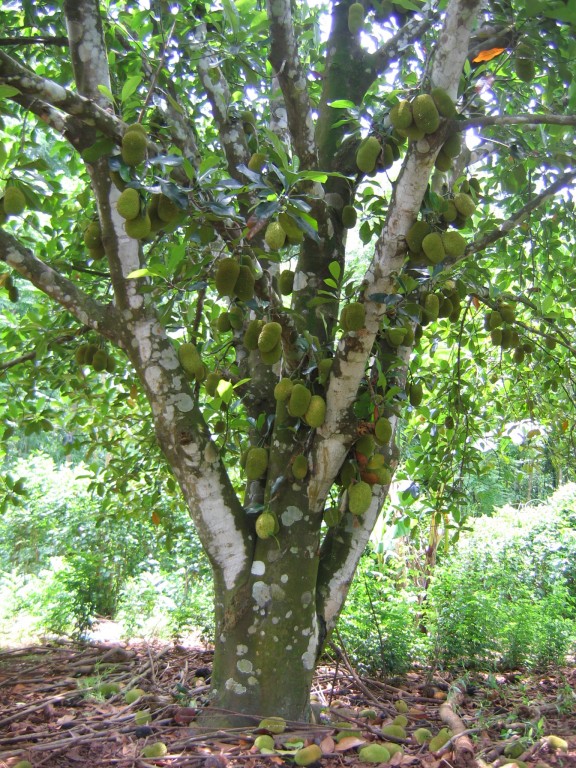 Một số đoạn văn gợi ý:
Tả thân, lá cây mít:
Trước sân nhà em có trồng một cây mít. Thân cây to bằng một vòng tay của em, màu nâu sẫm. Cành lá xum xuê. Lá mít dày, xanh mướt, hình bầu dục to bằng bàn tay. Lúc già, lá chuyển màu vàng rồi vàng sậm và rụng xuống, trở về với đất mẹ.
Tả thân, gốc cây dừa
          Thoạt nhìn, cây dừa như một chiếc ô khổng lồ, phủ bóng mát cả một góc vườn. Gốc dừa to như cột nhà, rễ tua tủa ăn sâu, bám chắc vào lòng đất. Thân dừa cao, màu nâu, không thẳng như thân chuối mà có dáng nghiêng nghiêng.
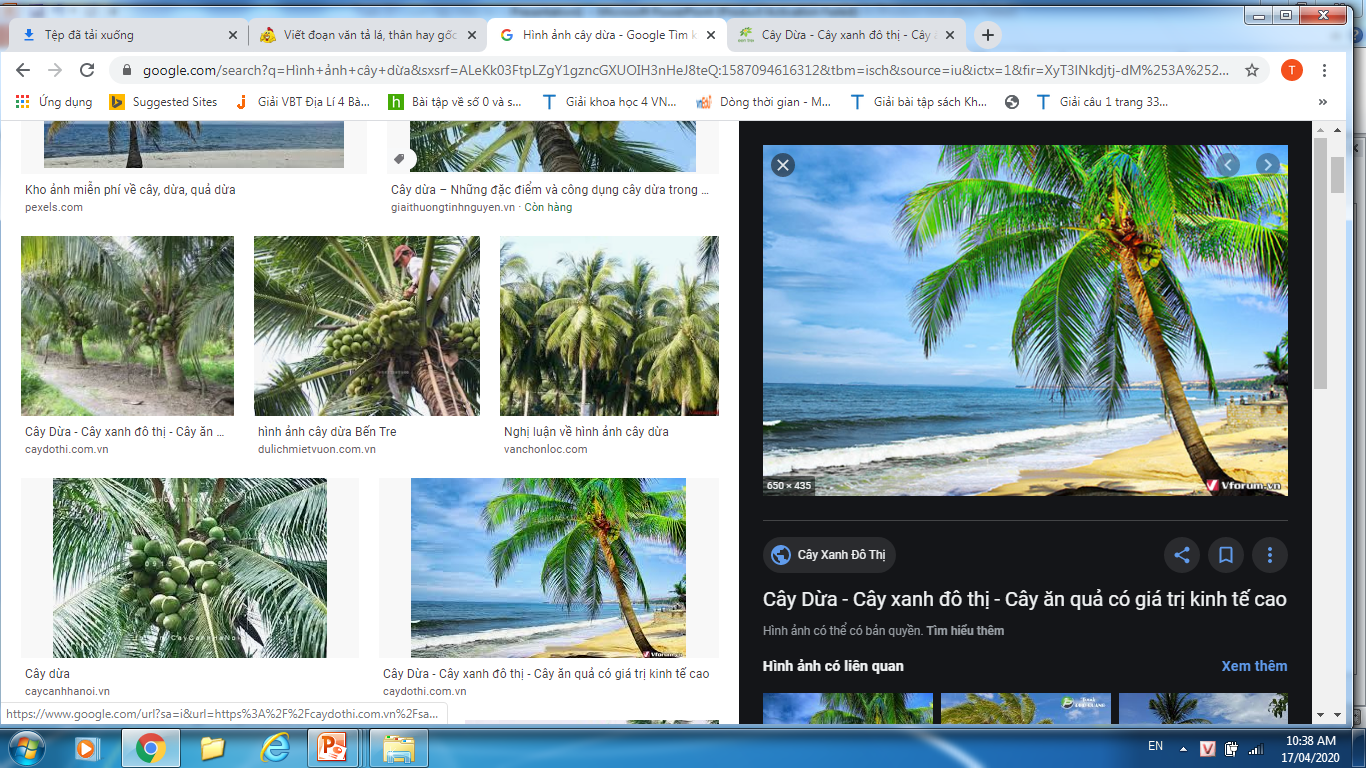 Tả lá dừa:
Trên ngọn dừa, lá mọc thành từng tàu xòe đều ra xung quanh. Có những tàu dài đến hai, ba mét. Lá dừa xanh bóng, mọc xuôi theo cuống. Nhìn từ xa, chúng giống như những chiếc lược khổng lồ chải vào mây xanh.
DẶN DÒ
Em hãy ghi thứ ngày tháng, tên bài học và làm bài tập 2/42 vào vở rồi gửi qua Zalo cho cô giáo.
Thứ sáu, ngày 5 tháng 2 năm 2021
Tập làm văn
(4 ô) Luyện tập miêu tả
(3 ô) các bộ phận của cây cối

2/42